Débat d’Orientation

 Budgétaire 

2016
Sommaire
Contexte national
Quelques explications sur le budget
Etat des lieux des finances
Priorités
Budget 2015
Proposition budget 2016
Contexte national et régional
Le désendettement de l’état passe par une baisse des dotations notamment de fonctionnement
Réforme de la Dotation Globale de Fonctionnement reportée
Mise aux normes PMR des salles communales
Fond de Péréquation des ressources Inter Communales (FPIC)
Possible baisse des dotations de la CCVG à prévoir dans les années à venir
Revalorisation des bases par l’état pour les taxes : +1%
Révision des valeurs locatives par l’état : report en 2017
Abattement spécial handicapés de 10 à 20%
Construction du budget
Il est établi du 01/01 au 31/12
Le budget est découpé en deux sections :
Fonctionnement : 
Elle regroupe toutes les recettes et dépenses de gestion courante
Dépenses : Charges de personnel, charges à caractère général, intérêts des emprunts, …
Recettes : Taxes foncières et d’habitation, dotations de l’état et de la CCVG, produits des services…
La section fonctionnement doit être équilibrée sans recourt à l’emprunt
Investissement: 
Dépenses : Etudes, travaux, acquisition, remboursement des emprunts …
Recettes issues du fonctionnement, recours à l’emprunts, remboursement de TVA, taxe d’aménagement, subventions…
Capacité d’Auto Financement
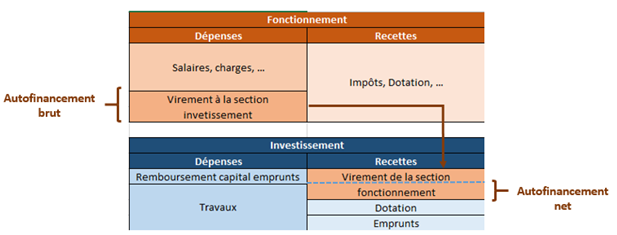 Etats des finances - Dettes
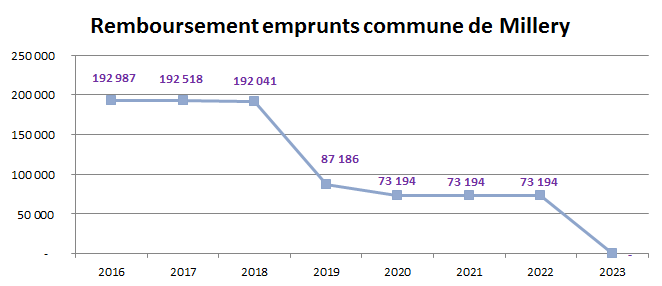 Les remboursements correspondent au capital et aux intérêts
Dette au 01/01/2016 : 772 597 €
[Speaker Notes: Endettement faible : 250€ / hab, entre 700 et 800€/hab pour les communes proches jusqu’à 2500€/hab]
Les constats et axes prioritaires
Recettes fonctionnement
Baisse de la Dotation Globale de Fonctionnement
Baisse possible des dotations de la CCVG à partir de 2017
Faire évoluer les taux d’imposition pour maintenir notre capacité d’investissement
Dépenses fonctionnement
Maintenir la masse salariale
Contenir les charges à caractères générales au niveau actuel
Développement de la mutualisation
Recettes d’investissement
Transfert d’une partie de l’excédent de fonctionnement pour alimenter l’investissement
Dépenses d’investissement
2 salles de classes primaires
Mise aux normes PMR
Travaux divers
Ecole maternelle
Dépenses fonctionnement 2015
[Speaker Notes: Budget fait par Guillaume, Sarah, …]
Dépenses fonctionnement 2015 - 2016
Mairie de Millery – 3 avenue Saint Jean – 69390 MILLERY
Recettes fonctionnement 2015
Recettes fonctionnement 2015 - 2016
[Speaker Notes: Moyenne : TH = 13,77%, TF = 19,10%]
Dépenses investissements 2016
Dépenses investissements 2016
Recettes investissements 2016
Recettes investissements 2016